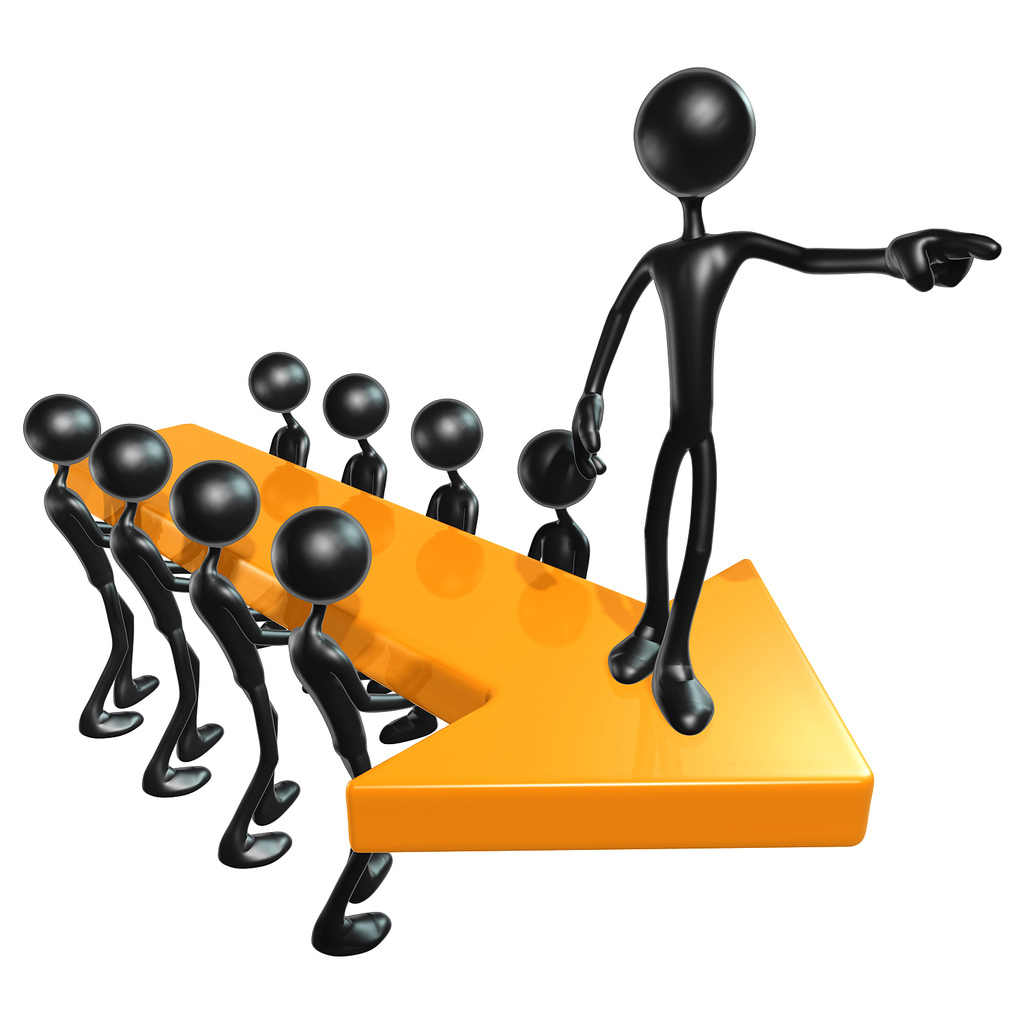 Leadership 11
	Personal Values
Knowing Personal Values is Important
	“If you don’t stand for something 	  	  you’ll fall for anything.”

	- Changes behavior 
		- e.g. of health vs. comfort
	- Helps decision-making 
	- Helps “fit” with culture
Start as a beginner
Start as a beginner
Create a list 
	High points 
	Code of conduct 
		Most important 
		Who you are 
	Low points
health 	   financial security     possessions      free time     family
friends   frugality                     generosity        justice          order 
learning happiness                 relationships    growth         truth 
wealth    church                       peace of mind   security      respect 
sincerity personal growth      hard work
Start as a beginner
Create a list 
	High points 
	Code of conduct 
Put similar together
Start as a beginner
Create a list 
	High points 
	Code of conduct 
Put similar together 
Highlight themes
Start as a beginner
Create a list 
	High points 
	Code of conduct 
Put similar together 
Highlight themes 
Prioritize
Start as a beginner
Create a list 
	High points 
	Code of conduct 
Put similar together 
Highlight themes 
Prioritize 
Write out
Start as a beginner
Create a list 
	High points 
	Code of conduct 
Put similar together 
Highlight themes 
Prioritize 
Write out
Put them to the test
Start as a beginner
Create a list 
	High points 
	Code of conduct 
Put similar together 
Highlight themes 
Prioritize 
Write out
Put them to the test How you live them out
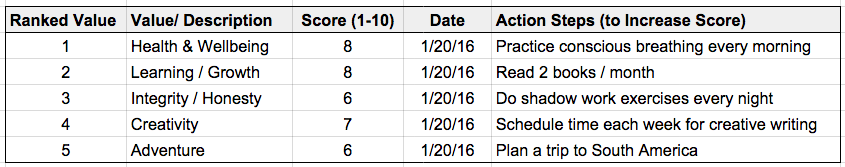